In this unit
Grammar
Scenario
question forms
Personality clash
present simple and 
present continuous
Study Skills
taking notes while
reading
Vocabulary
personality adjectives
Writing Skills
prefixes
a comparative essay
C O N T E N T S
Personality  Types
1.1
Measuring  Personality
1.2
Charisma
1.3
Study and Writing Skills
SCENARIO  Personality Clash
1.5
1.4
Language  Reference
Grammar
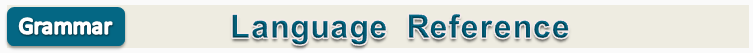 Extra  Practice
Exercises
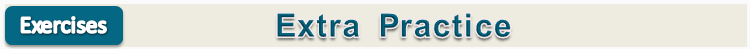 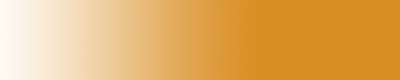 先锋英语
电子教案
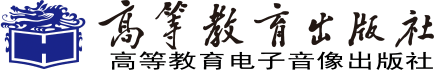 polite
STUDY SKILLS: 
   taking notes while reading
1
Work with a partner to discuss the following.
1 When do you need to make notes?
2 What techniques do you use when you make notes?
2a
Note-taking  Read the essay and complete the notes.
PARAGRAPH 2 NOTES
WOMEN DRIVERS
— patient and 1 _____ to others on the
road like 2 ________ and 3 _____ 
— stay 4 _____ in 5 ________ situations
— road 6 _____ incidents fewer
— cautious
— take fewer 7 _____ when 8 _____ 
— more 9 __________ , less likely to 10 _____ 
when 11 _____ or after drinking
polite
pedestrians
cyclists
stressful
calm
rage
risks
overtaking
drive
responsible
Key
Clear
tired
PARAGRAPH 3 NOTES
slowly
indecisive
react 12 _________
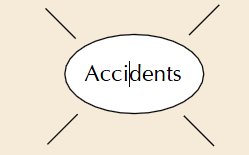 easily
confidence
lack13_________
14 _________ distracted
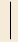 children in the car
for example by 15 _________
Key
Clear
reading
problems
right
reading
map 16__________  more difficult 17__________  with left and 18 __________
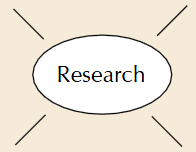 awareness
minor
poor spatial 19 ___________
more 20 __________accidents
Key
Clear
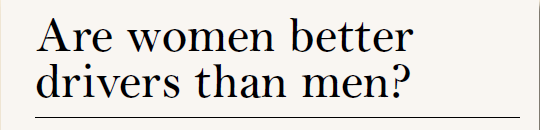 Some people believe that women are better drivers than men. However, others think that women make worse drivers. The idea that women make worse drivers is a stereotype. It comes from a time when women drove less than men, and driving was seen as a man’s responsibility. There are certainly different views on this controversial question, although there are a number of reasons why a woman’s personality makes her a more competent driver.
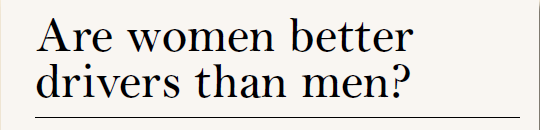 Firstly, women are more patient and polite towards other road users, such as pedestrians and cyclists. In stressful situations they are more likely to stay calm, and less likely to be involved in “road rage”* incidents. Secondly, female drivers are more cautious and therefore take fewer risks, for instance when overtaking. Thirdly, they are more responsible so they tend not to drive when tired or after drinking alcohol.
On the other hand, many people argue that women cause accidents because they can be indecisive or react slowly because they lack confidence. In addition, they are easily distracted, for example, by children in the car. Research also shows that women find map reading more difficult than men, and can have problems with the difference between left and right. Despite the fact that women have more accidents, insurance is often cheaper for them because the accidents tend to be minor. In particular, women have accidents when parking. This is because women often have poor spatial awareness. In contrast, men tend to have more serious accidents.
To sum up, it can be seen that women make safer drivers than men because of their personality. This is supported by the fact that women have fewer accidents in general and pay lower insurance premiums than men. On balance, it is clear that women are less competitive and aggressive than men behind the wheel and therefore better drivers.
*Road rage is an aggressive or angry behaviour by a driver of an automobile or other motor vehicle. Such behaviour might include rude gestures, verbal insults, deliberately driving in an unsafe or threatening manner, or making threats. Road rage can lead to altercations, assaults, and collisions which result in injuries and even deaths. It can be thought of as an extreme case of aggressive driving. The term originated in the United States during the 1980s. “路怒症”
3a
Symbols and abbreviations Have you thought about using symbols and abbreviations? Match the common symbols and abbreviations below with their meaning.
1 &                                             a) this leads to / causes
2 +                                              b) male / man
3 >                                              c) greater / more than / better than
4 <                                              d) female / woman
5 e.g.                                           e) smaller / less than
6 ♂                                             f) is not equal to / the opposite
7 ♀                                             g) that is / this means
8                                                  h) and
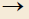 9 =                                               i) is the same as / equals
10                                                j) for example
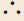 11 i.e.                                          k) plus / in addition to
Key
Clear
12 ≠                                           I) therefore
3b
Look again at the notes in Exercise 2a and change them using some of the above symbols and abbreviations.
Suggested changes: e.g. ;& (and); (like); ∴ (use this before road rage and less); < (fewer, less); > (more).
WRITING SKILLS:
a comparative essay
Look again at the essay Are women better drivers than men? Match ideas a–d with each paragraph.
4
paragraph 4
a) conclusion
paragraph 2
b) arguments for
paragraph 1
c) introduce the topic / state the proposition
paragraph 3
d) arguments against
Key
Clear
Linkers  Look at the phrases highlighted in the text. Decide which of them are used to do the following.
5a
1 list / add points
Firstly, Secondly, Thirdly, In addition
2 introduce examples
such as, for instance, for example, in particular
3 show contrast
However, although, On the other hand, Despite the fact that, In contrast
4 introduce a conclusion
To sum up, On balance
Key
Clear
5b
Look at the structures that are used with the linkers for contrast. Which linkers need a new sentence? Which linkers always need two clauses?
However, In contrast, On the other hand — need a new sentence;
 although, despite the fact that — need two clauses.
Key
Clear
6a
Combine these two sentences using the five phrases for showing contrast in Exercise 5a.
He is patient and careful at work. He is impatient and aggressive when he drives.
He is patient and careful at work. However, he is impatient and aggressive when he drives.
He is patient and careful at work. On the other hand, he is impatient and aggressive when he drives.
He is patient and careful at work. In contrast, he is impatient and aggressive when he drives.
6a
Combine these two sentences using the five phrases for showing contrast in Exercise 5a.
He is patient and careful at work. He is impatient and aggressive when he drives.
Although he is patient and careful at work, he is impatient and aggressive when he drives. /
He is patient and careful at work, although he is impatient and aggressive when he drives.
Despite the fact that he is patient and careful at work, he is impatient and aggressive when he drives. /
He is patient and careful at work, despite the fact that he is impatient and aggressive when he drives.
6b
Complete the sentences in an appropriate way.
1 He was slow and often late for work. However, …
… , he worked very hard when he got there.
2 Although the twins looked the same, …
… their personalities were very different.
3 Despite the fact that he was shy …
… he always went to parties when he was invited.
4 Children find learning languages easy. Adults, on the other hand, …
… find them very difficult to learn.
7a
Work in groups. Choose an essay title from the following.
managers
politicians
teachers
doctors
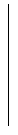 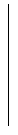 Are men /
women better …
than women / men?
7b
In your groups, brainstorm the qualities you think apply to men and women.
7c
Look at the statements 1–13 below and do the following tasks.
1 Decide which of the statements below apply more to men or women.
2 Add two more statements of your own.
3 Select some to include in your essay. Remember to have some to show the other side of the argument.
4 Think of examples to support your statements.
1 _____ are good at listening.
2 _____ find it easier to deal with people.
3 _____ have more authority.
4 _____ are more sympathetic to others.
6 _____ pay more attention to detail.
7 _____ stay calm in stressful situations.
8 _____ are good at getting the best out of people.
9 _____ are energetic and enthusiastic.
10 _____ work better in a single-sex team.
11 _____ are better at public speaking.
12 _____ are more inspiring.
13 _____ take decisions quickly.
8
Write your essay. Use the structure of the essay on page 14 as a model.
9a
Read your partner’s essay and take notes.
9b
Tell another student about your partner’s essay, using your notes.